Connecting Remote Sites Securely using a
Firewall-Based IPsec Virtual Private Network

Ryan Tallent
Advisor: Ali Alsabeh

Department of Integrated Information Technology
University of South Carolina

April 2021
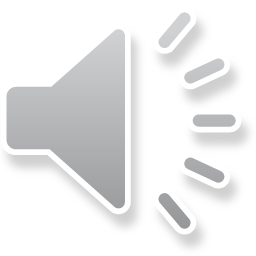 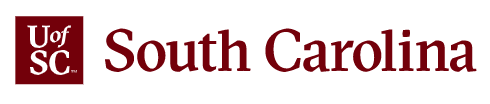 1
Agenda
Introduction to network security and confidentiality
Background information
IPsec Virtual Private Networks (VPN)
Conclusion
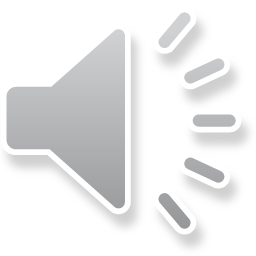 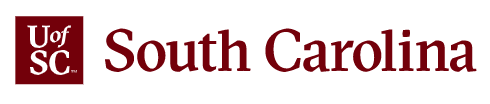 2
Introduction
Network communication frequently relies on Internet Service Provider (ISP) networks or other untrusted network connections to carry the information to its destination.
In order to enable secure communication between two networks, which are separated by a public network (e.g., the Internet), encryption is required.
Site-to-site virtual private networks (VPN) enable remote sites to communicate confidentially, using cryptographic techniques (encryption, hash functions).
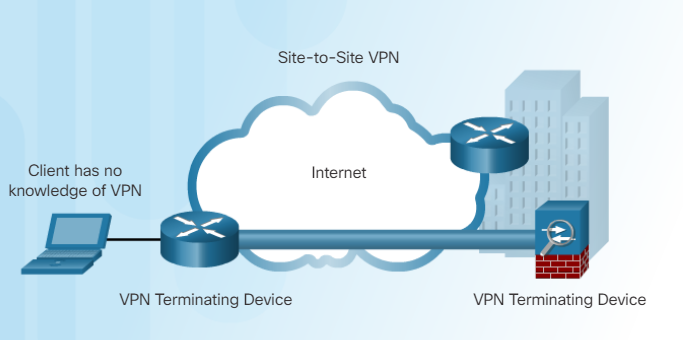 Cisco CCNA Security Chapter 8.1.2.3
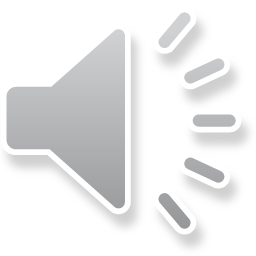 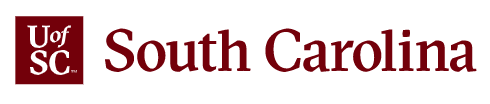 3
Problem Description
When communications travel past the local router and onto untrusted networks, they become much more vulnerable to falling into the wrong hands.
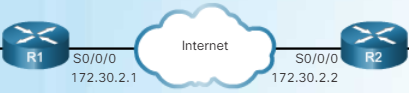 Cisco Routing and Switching Essentials Page 8.3.1.3
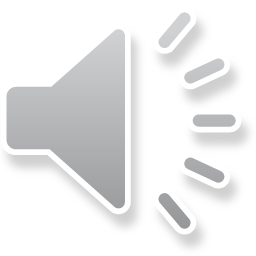 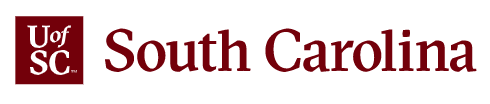 4
Background Information
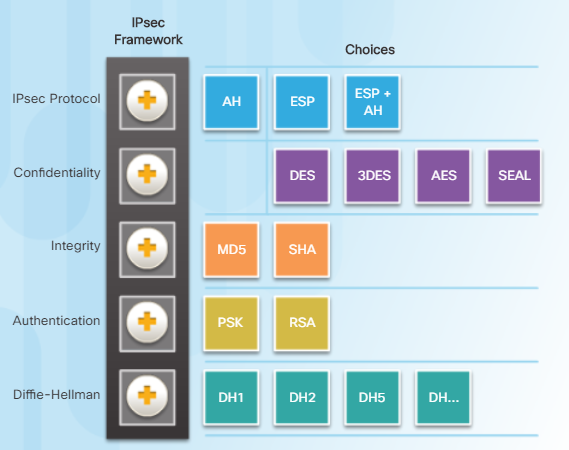 IP security (IPsec) is a standard framework composed of five building blocks
Protocol: encapsulation protocol carrying the data
Confidentiality: encryption algorithm used for privacy
Integrity: hash function used for integrity control
Authentication: mechanism used to ensure the identity of the two end points of the VPN
Diffie-Hellman: algorithm used to create the keys used to encrypt the data
IPsec only works with unicast transmissions
Cisco CCNA Security Chapter 8.2.1.1
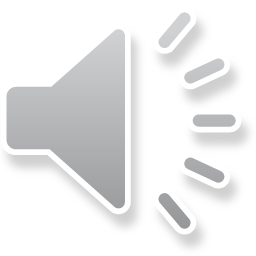 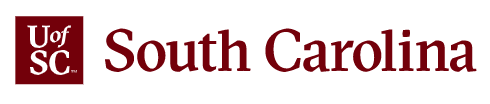 5
Proposed Solution and Implementation
A VPN is necessary to accomplish the task of transmitting data securely. The IPsec protocol, encapsulation security payload (ESP), is the means of securing the contents of transmitted packets to prevent them from being changed or compromised.
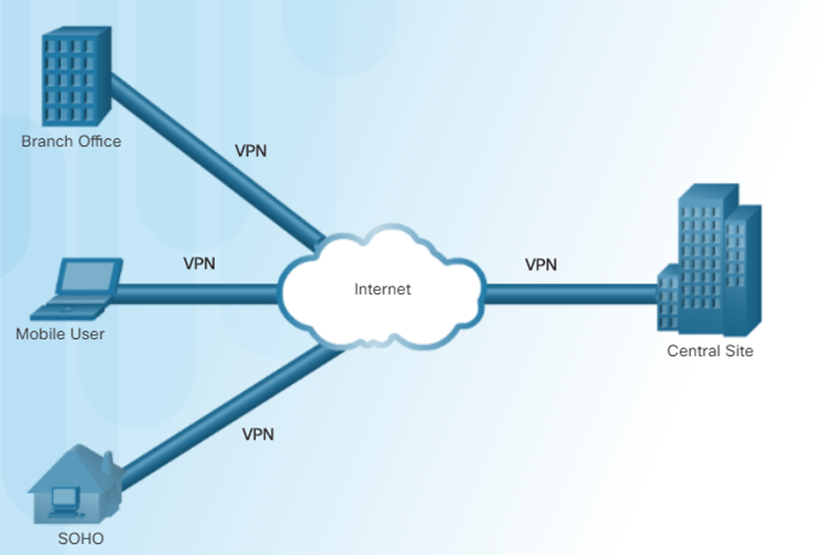 Cisco CCNA Security Chapter 8.1.1.2
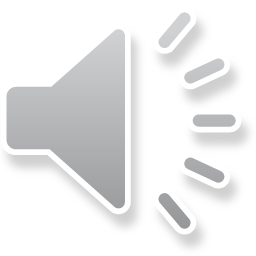 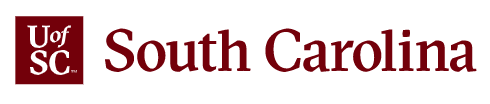 6
Establish VPN
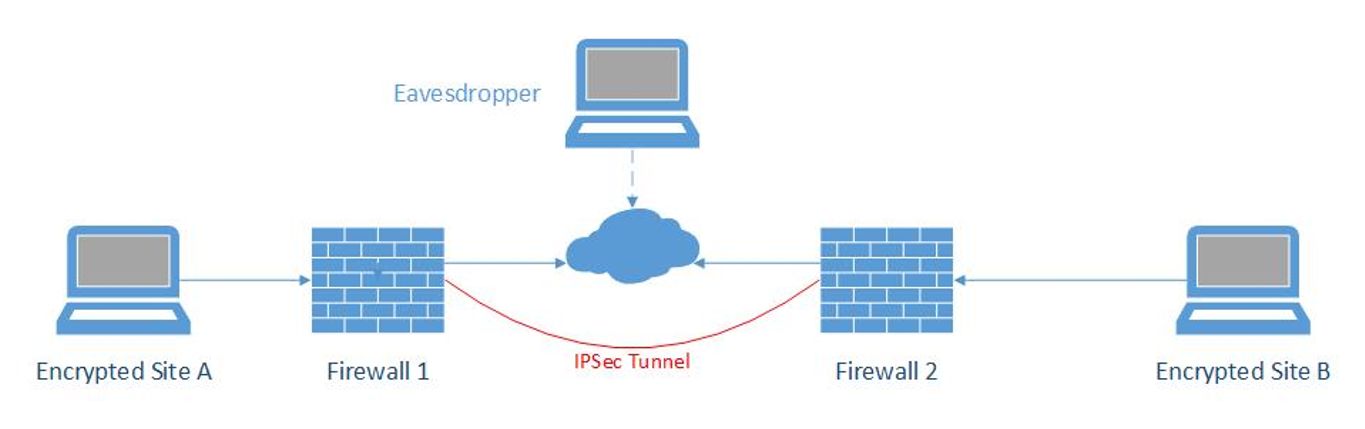 Palo Alto Networks
The VPN enables information to be securely transmitted across the Internet. The communicating hosts can be assured their data is private, intact, and sent from a verified and trustworthy source.
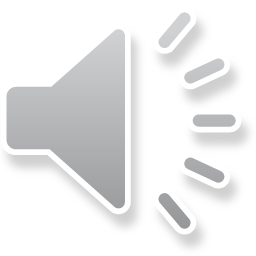 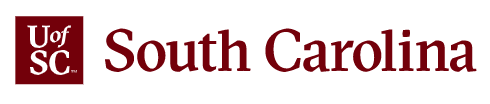 7
Conclusion
Through the implementation of a VPN, a high level of security and privacy can be achieved. The likelihood of information being intercepted, tampered with, or compromised by malicious outside actors is greatly reduced.
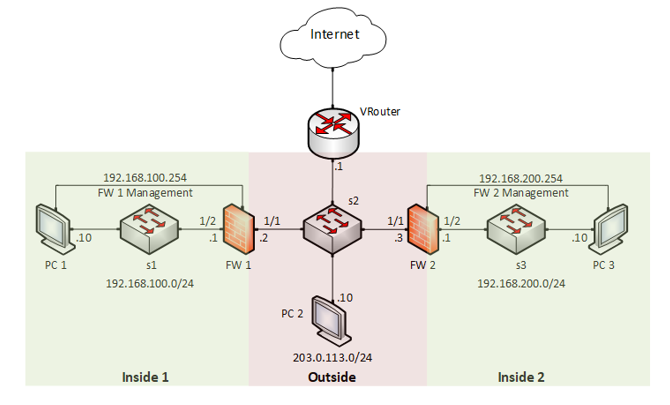 Palo Alto Networks
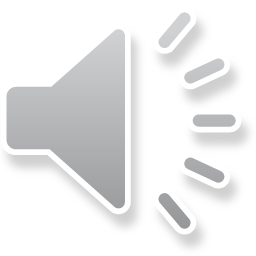 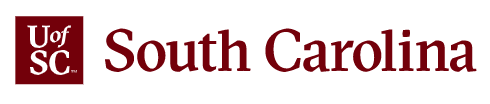 8